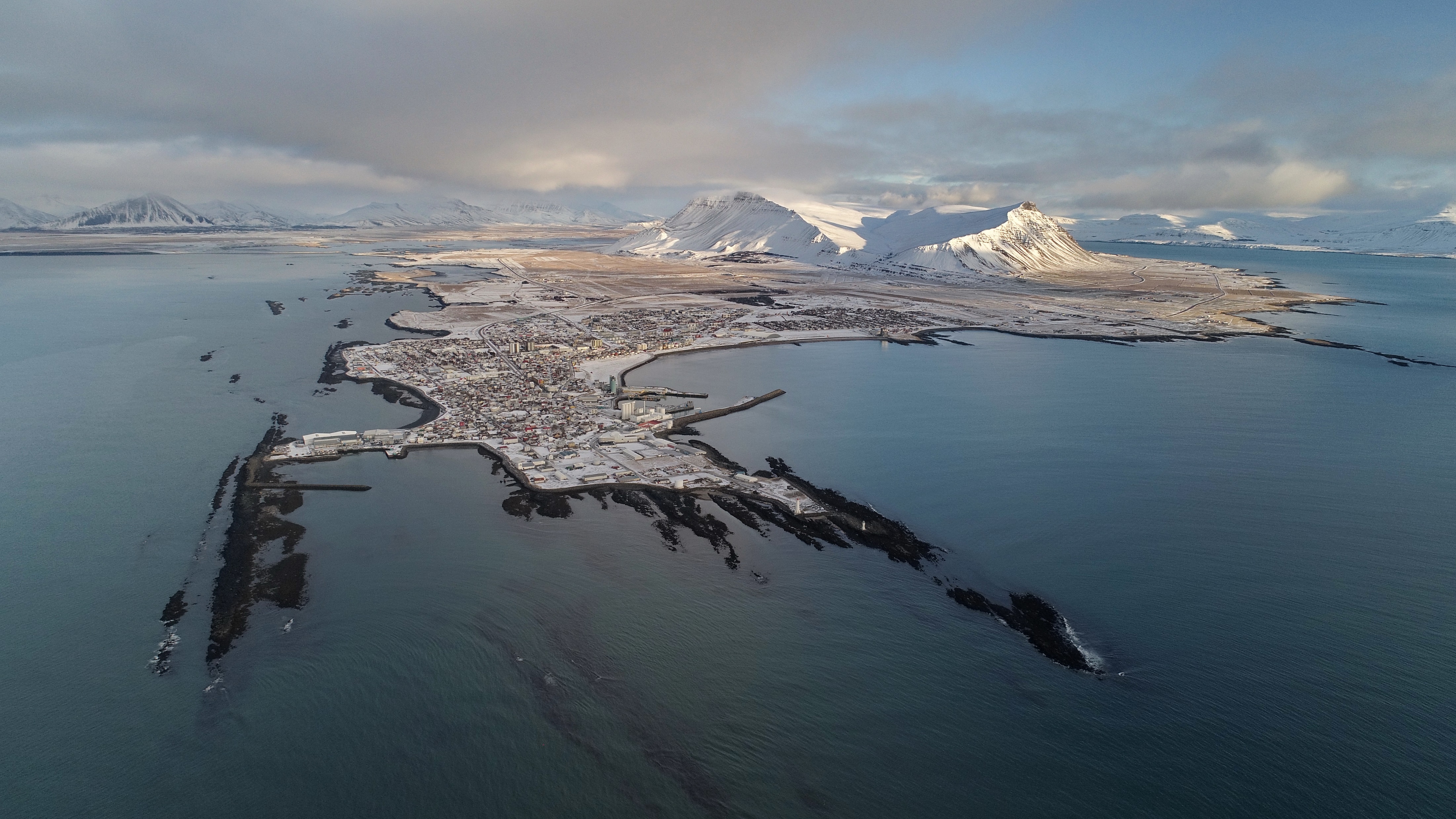 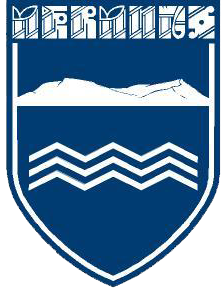 Nýtt skipurit Akraneskaupstaðar
Apríl 2022 – fyrri umræða
MARKMIÐ SKIPURITSBREYTINGA 2021Auka framleiðni starfsmanna, hafa skýrari forgangsröðun og stuðla að betri framgangi verkefna sem fengu of litla athygli miðað við mikilvægi þeirra​.
Með verkefnamiðuðu skipulagi var markmiðið að:​
Auka skilvirkni, hraða og gæði verkefna​.
Efla almenna teymisvinnu og þverfaglegt samstarf​.
Nýta nútímalegar vinnuaðferðir​.

Með skrifstofu bæjarstjóra var ætlunin að:​
Nútímavæða þjónustuferla og efla þjónustuhugsun meðal starfsfólks og innleiðingu þjónustumarkmiða.​
Leysa mál með þjálfun starfsmanna í fyrstu snertingu með íbúum og gegnir einingin frumkvæðishlutverki í stafrænni þróun sveitarfélagsins til að auka framleiðni og létta álagi á starfsfólk​.
Ná betri nýtingu á mannauð með tilfærslu á Guðlaugu inn á eininguna ásamt menningar- og safnamálum svo öflugri samrekstur fáist á byggðasafni, vitasvæði og Guðlaugu​.
Ráðningu skjalastjóra sem kemur á skýrri skjalastefnu og verklagi sem tryggir fagleg og samræmd vinnubrögð við skráningu mála, lýkur innleiðingu á skjalastjórnunarkerfi og dregur úr notkun á pappír.​
Eflingu atvinnuþróunar í samstarfi við þróunarfélögin á Breið og á Grundartanga​.

Á skóla- og frístundasviði átti að:​
Ráða inn verkefnastjóra í snemmtæka íhlutun og til að sinna verkefninu barnvænt samfélag. 
         Áhersla á að setja börn í forgang​. Samstarf við velferðarsvið. 
Skerpa á starfi forstöðumanns íþróttamannvirkja ásamt tiltekinni breytingu varðandi stjórn vakta.​
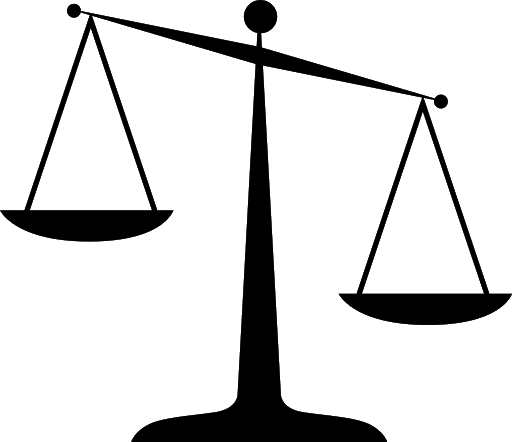 MARKMIÐ SKIPURITSBREYTINGA 2021 (framhald)
Á stjórnsýslu- og fjármálasviði átti að: ​
Auka notkun og greiningu gagna og tölfræði í stefnumótandi ákvörðunartöku ásamt eflingu miðlægra innkaupa​ með ráðningu verkefnastjóra sem hafi m.a. það hlutverk að vinna með sameiginleg innkaup fyrir stofnanir Akraneskaupstaðar í samvinnu við forstöðumenn en viðkomandi hafi jafnframt yfir að ráða greiningarhæfni og komi að öðrum hefðbundnum verkefnum innan sviðsins (ársreikningsgerð, fjárhagsáætlunargerð og mánaðar- og árshlutauppgjörum). Ráðningunni er m.a. ætlað að stuðla að hagstæðari innkaupum hjá Akraneskaupstað í heild.
Ráðning mannauðsstjóra til eflingar mannauðsmála s.s. jafnlaunavottun, starfsþróunarmál, menntun starfsmanna, vinna með streitu og aukin veikindi starfsmanna og tekist á við samskiptavanda og eflingu upplýsingamiðlunar og styrkingu vinnustaðamenningar þar sem áhersla er á þjónustumiðaða hugsun og þverfaglegt samstarf​.

Á velferðar- og mannréttindasviði átti að: ​
Ráða inn forstöðumann í búsetuþjónustu fatlaðra á Beykiskógum til að efla þjónustu við skjólstæðinga​.
Ráða inn verkefnastjóra í snemmtæka íhlutun og til að sinna verkefninu barnvænt samfélag. Áhersla á að setja börn í forgang​. Samstarf við skólasvið. 
Ráða tímabundið inn einstakling til að mæta auknu álagi í barnavernd​.

Á skipulags- og umhverfissviði átti að styrkja: ​
Skipulagsmál með ráðningu skipulagsfulltrúa til að mæta auknu álagi á sviðinu og ætlunin að nýta sóknartækifæri til fjölgunar íbúa og aðgerða til stuðnings samfélaginu með öflugri uppbyggingu innviða​.
VILJI TIL FREKARI BREYTINGA
Skapa meiri sátt um áherslur í starfsemi Akraneskaupstaðar
Halda í mikilvægar breytingar sem gerðar voru sem ánægja er með og samstaða um
Breytingar
MARKMIÐ BREYTINGANNA
Markmiðið er að styrkja fjármálastýringu Akraneskaupstaðar
Efla áherslur í menningar- og safnamálum
Styrkja móttöku ferðamanna
Einfalda framsetningu á skipuriti
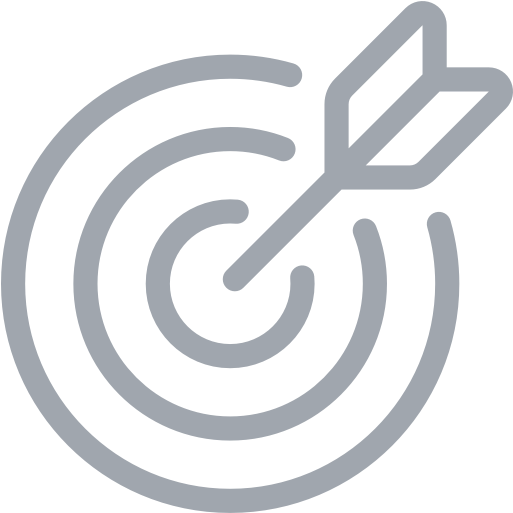 HELSTU BREYTINGAR
Nýtt skipurit er nú í samþykktarferli og áætlað að taki gildi 1. júní 2022.
Skrifstofa bæjarstjóra er lögð niður og verkefni sem heyra undir bæjarstjóra breytast.
Starf skrifstofustjóra verður lagt niður
Verkefni þjónustudeildar og stafræn þróun, ásamt ferða-, markaðs-, og viðburðamálum færast yfir á fjármála- og þjónustusvið (ásamt mannafla sem verkefnunum fylgja þ.e. þjónustufulltrúar, kerfisstjóri, starfsmenn Guðlaugar og vitans). 
Stöðu þjónustufulltrúa í þjónustudeild verður breytt í verkefnastjóra sem leiðir rekstur Guðlaugar, vitans, viðburðahald og bæjarhátíðir. 
Rekstrarumhverfi Akranesvita/upplýsingamiðstöðvar er breytt og starfsmanni boðið að vinna 60% stöðu í móttöku hópa í vitann og 40% stöðu í Guðlaugu. 
Önnur verkefni sem áður tilheyrðu einingunni s.s. mannauðsmál, verkefnastofa og atvinnuþróun verða áfram undir forystu bæjarstjóra og hann næsti yfirmaður þeirra starfsmanna sem þeim fylgja (mannauður/mannauðstjóri og verkefnastofa/verkefnastjóri). 
Frestað er ákvörðun um að auglýsa starf skjalastjóra / persónuverndarfulltrúa sem verður endurmetið við fjárhagsáætlun fyrir árið 2023.
HELSTU BREYTINGAR (framhald)
Fjármála- og þjónustusvið verður til er framangreindar einingar færast til sviðsins og fjármálastjórnun styrkt með breyttri verkaskipan
Nafnabreyting á stjórnsýslu- og fjármálasviði í fjármála- og þjónustusvið
Fjármál og laun:  Deildarstjóri fjármála mun taka yfir stýringu launamála og mun sú breyting fela í sér að starfsmenn launadeildar færast til deildarinnar án þess að breytingar verði á verkefnum eða hlutverki þeirra.  Deildin „Fjárreiður og bókhald“ mun samfara þessu breyta um nafn og heita „fjármál og laun“.  
Reikningshald og greiningar:  Ný deild verður til sem fær nafnið „Reikningshalds og greiningar“ en ætlunin er að styrkja nokkra þætti í fjármálum Akraneskaupstaðar s.s. greiningar og mælingar, kostnaðareftirlit, eftirlit með samningum, skýrslugerð, innkaupamál og eftirfylgni innkaupastefnu.  Reikningshald og greiningar mun jafnframt taka við nokkrum verkefnum sem áður tilheyrðu deildinni „Fjárreiður og bókhald“ s.s. bókhaldi og móttöku reikninga og færast starfsmenn deildarinnar inn í þá einingu án þess að það hafi áhrif á þeirra verkefni eða hlutverk.  Reikningshald og greiningar mun einnig gegna mikilvægu stuðningshlutverki í vinnslu ársuppgjörs og fjárhagsáætlunar.    
Ný staða deildarstjóra yfir reikningshaldi og greiningum verður auglýst.
HELSTU BREYTINGAR (framhald)
Mennta- og menningarsvið verður til er miðlæg stjórnun menningar- og safnamála er færð til sviðsins.
Nafnabreyting á skóla- og frístundasviði í mennta- og menningarsvið
Ný staða  forstöðumanns menningar- og safnamála verður auglýst til að leiða sjálfstæðar stofnanir byggðasafns, bókasafns, ljósmyndasafns og héraðsskjalasafns með stjórnendum þar.
Menningar- og safnanefnd mun heyra undir stjórnsýslu mennta- og menningarráðs í stað bæjarráðs og fundargerðir nefndarinnar lagðar fram í mennta- og menningarráði.
Bæjarstjórn
Núverandi skipurit Akraneskaupstaðar
Bæjarráð
Menningar- og safnanefnd
Bæjarstjóri
Velferðar- og mannréttindaráð
Skóla- og 
frístundaráð
Skipulags- og umhverfisráð
Velferðar- og mannréttindasvið
Félagsþjónusta
Málefni fatlaðra
Málefni aldraðra Barnavernd
Mannréttindi
Skóla- og frístundasvið
Grunnskólar
Leikskólar
Tónlistarskóli
Ungmennahús
Dagforeldrar
Íþróttir
Íþróttamannvirki Sérfræðiþjónusta
Forvarnir
Skipulags- og umhverfissvið
Skipulagsmál
 Byggingarmál
Umhverfi
Vinnuskóli
Framkvæmdir
Umsjón fasteigna
Skrifstofa bæjarstjóra
Verkefnastofa
Mannauðsmál
Þjónusta og stafræn þróun
Atvinnuþróun
Markaðs- og ferðamál 
Menningar- og safnamál
Stjórnsýslu- og fjármálasvið
Stjórnsýsla 
Rekstur skrifstofu
Verkferlar
Innkaup
Greiningar og mælingar
Fjárreiður og bókhald
Launamál
Þverfagleg teymisvinna (föst teymi eins og heilsueflandi samfélag, snemmtæk íhlutun, stofnanalóðir, barnvænt samfélag, vinnuskóli)
Stofnanir
Íbúar
Bæjarstjórn
Skipurit Akraneskaupstaðar
Nýtt skipurit
Bæjarráð
Bæjarstjóri
Mennta- og menningarráð
Velferðar- og mannréttindaráð
Skipulags- og umhverfisráð
Velferðar- og mannréttindasvið
Félagsþjónusta
Málefni fatlaðra
Málefni aldraðra Barnavernd
Mannréttindi
Skipulags- og umhverfissvið
Skipulagsmál
 Byggingarmál
Umhverfi
Vinnuskóli
Framkvæmdir
Umsjón fasteigna
Mennta- og menningarsvið
Grunnskólar
Leikskólar
Tónlistarskóli
Ungmennahús
Dagforeldrar
Íþróttir
Íþróttamannvirki Sérfræðiþjónusta
Forvarnir
Menningar- og safnamál
Fjármála- og þjónustusvið
Stjórnsýsla 
Rekstur skrifstofu
Þjónusta og stafræn þróun
Fjárreiður og bókhald
Launamál
Greiningar og mælingar
Innkaup
Markaðs- og ferðamál
Viðburðastjórnun
Verkefnastofa
Atvinnuþróun
Verkefnastjórnun
Verkferlar
Þverfagleg teymisvinna (föst teymi eins og heilsueflandi samfélag, snemmtæk íhlutun, stofnanalóðir, barnvænt samfélag, vinnuskóli)
Mannauðsmál
Stofnanir
Íbúar
Mennta- og menningarsvið
Mennta- og menningarráð
Mennta- og menningarsvið
Sviðsstjóri
Menningar- og safnanefnd
Ungmennaráð
Grunnskólamál
Skólastjórnendur
Brekkubæjarskóli
Grundaskóli
Grundasel
Brekkusel
Tónlistarskóli
Skólastjóri
Tónlistarkennsla
Æskulýðs- og forvarnarmál
Forstöðumaður
Frístunda- og forvarnarmál
Lýðheilsumál
Krakkadalur
Frístundastarf fyrir ungmenni með langtíma þjónustuþörf
Arnardalur
Hvíta húsið
Sumarnámskeið
Skólaþjónusta
Verkefnastjóri
Talmeinafræðingur
Skólaþjónusta
Barnvænt samfélag
Leikskólamál
Skólastjórnendur
Akrasel
Garðasel
Teigasel
Vallarsel
Dagforeldrar
Heilsa og íþróttamál
Forstöðumaður
Akraneshöll
Íþróttahús
Sundlaug
Æfinga- og keppnisvöllur Jaðarsbökkum Fimleikahús Íþróttahús Vesturgötu
Bjarnalaug
Menningar- og safnamál
Forstöðumaður
Bæjarbókavörður
Héraðsskjalavörður
Deildarstjórar
Byggðasafn
Bókasafn
Ljósmyndasafn
Héraðsskjalasafn
Íbúar
Skipulags- og umhverfissvið
Skipulags- og umhverfisráð
Skipulags- og umhverfissvið
Sviðsstjóri
Skipulagsmál
Skipulagsfulltrúi
Þjónustufulltrúi
Aðalskipulag
Deiliskipulag
Skipulagsmál
Samgöngur og framkvæmdir
Rekstrarstjóri
Verkefnastjóri
Áhaldahús rekstrarverkefni gatna og fasteigna, snjómokstur, viðhald og nýframkvæmdir fasteigna, almennar framkvæmdir
Slökkvilið
Slökkviliðsstjóri
Eldvarnareftirlits-fulltrúi
Rekstur slökkviliðs
Eldvarnareftirlit
Byggingarmál
Byggingarfulltrúi
Þjónustufulltrúi
Lóðamál
Kortavefur
Lóðavefur
Eignaskipta- yfirlýsingar
Lóðaleigu-samningar
Umhverfismál, opin svæði og götur
Verkefnastjóri
Garðyrkjustjóri
Gatnagerð og viðhald gatna
Sorphirða og endurvinnsla
Akranesstrætó
Viðhald og nýframkvæmdir á opnum svæðum
Loftlagsmál
Leikvellir
Stofnanalóðir
Náttúruvernd
Umhverfisverðlaun
Vinnuskólinn
Bláfáninn
Stofnanir
Íbúar
Velferðar- og mannréttindasvið
Velferðar- og mannréttindaráð
Velferðar- og mannréttindasvið
Sviðsstjóri
Öldungarráð
Barnaverndar-nefnd
Notendaráð
Barnavernd
Félagsráðgjafar
Barnaverndarmál
Móttaka og greining 
Tilkynningar
Úttektir dagforeldra
Vistun og fóstur
Stuðnings-fjölskyldur
Samstarfsverkefni heimilisofbeldi
Úttekt vegna ættleiðingarmála
Þjónusta við fatlaða
Forstöðumenn
Ráðgjafar í málefnum fatlaða
Ráðgjöf og stuðningur
Stuðnings- og stoðþjónusta
NPA samningar
Þjónustusamningar
Notendasamningar
Akstursþjónusta fyrir fatlað fólk
Búsetukjarnar
Fjöliðjan og Búkolla
Félagsþjónusta
Félagsmálastjóri og félagsráðgjafar
Fjárhagsaðstoð
Félagsleg og fjárhagsleg ráðgjöf
Stuðningsþjónusta
Málefni útlendinga
Virkniúrræði
Endurhæfingar-húsið Hver
Heimili og húsnæði
Félagslegt leiguhúsnæði
Húsnæðisbætur
Húsnæðisáætlun
Þjónusta við aldraða
Forstöðumaður
Stuðningsþjónusta
Heimsending matar
Félagsstarf
Heilsuefling
Akstursþjónusta
Íbúar
Fjármála- og þjónustusvið
Bæjarráð
Fjármála- og þjónustusvið
Sviðsstjóri
Reikningshald og greiningar
Deildarstjóri
Bókarar
Greiningar og mælingar
Kostnaðareftirlit
Eftirlit með samningum
Skýrslugerð
Innkaupamál og innkaupastefna
Bókhald
Móttaka reikninga
Stuðningur ársuppgjör og fjárhagsáætlun
Stjórnsýsla
Skjalastjóri- og persónuverndar-fulltrúi
Lögfræðileg málefni
Persónuvernd
Samningagerð
Reglur og samþykktir
Verkferlar og gæði
Þjónusta og stafræn þróun
Þjónustufulltrúar
Kerfisstjóri
Þjónustuver
Skjalastjórnun
Rafræn stjórnsýsla
Eyðublöð
Þjónustuhönnun og notendaþjónusta
Umsjón og uppfærsla heimasíðu
Fjármál og laun
Deildarstjóri
Fjárreiðufulltrúi
Launafulltrúar
Fjárhagsáætlun
Ársreikningur
Mánaðaruppgjör
Fjárreiður og greiðslur
Innheimta
Gjaldskrár
Opið bókhald
Launavinnsla
Launagreiningar
Ráðgjöf um kjarasamninga
Ferða- og markaðsmál
Verkefnastjóri
Vitavörður
Upplýsingamiðstöð
Akranesviti
Ferðaþjónusta
Guðlaug
Viðburðahald
Markaðsáætlun
Gerð markaðsefnis
Samfélagsmiðlar
Útgefið efni Kynningarmál
Samstarf
Stofnanir
Íbúar
[Speaker Notes: Vinnuréttur, starfsþróun ofl. – skoða fyrirmyndir]
Mannauðsmál
Verkefnastofa
Bæjarráð
Bæjarstjóri
Atvinnuþróun
Atvinnumál
Samstarf við Þróunarfélögin Breið og Grundartangi
Mannauðsmál
Mannauðsstjóri
Mannauðsmál
Jafnréttismál
Jafnlaunavottun
Starfsmatskerfi
Ráðningarkerfi og ráðningar
Ráðgjöf vegna kjarasamninga
Greiningar
Starfsáætlanir
Símenntun
Starfsþróun
Gæðamál
Vinnuvernd- og öryggismál
Verkefnastofa
Verkefnastjóri
Verkefnastýring
Uppbygging á þverfaglegu samstarfi 
Samhæfð stýring verkefna
Áhættu og fráviksgreiningar
Gerð tíma- og kostnaðaráætlana
Árangursmælingar
Sérlegur stuðningur við verkefni og teymi
Miðlun þekkingar og reynslu
Stofnanir
Íbúar
NÆSTU SKREF
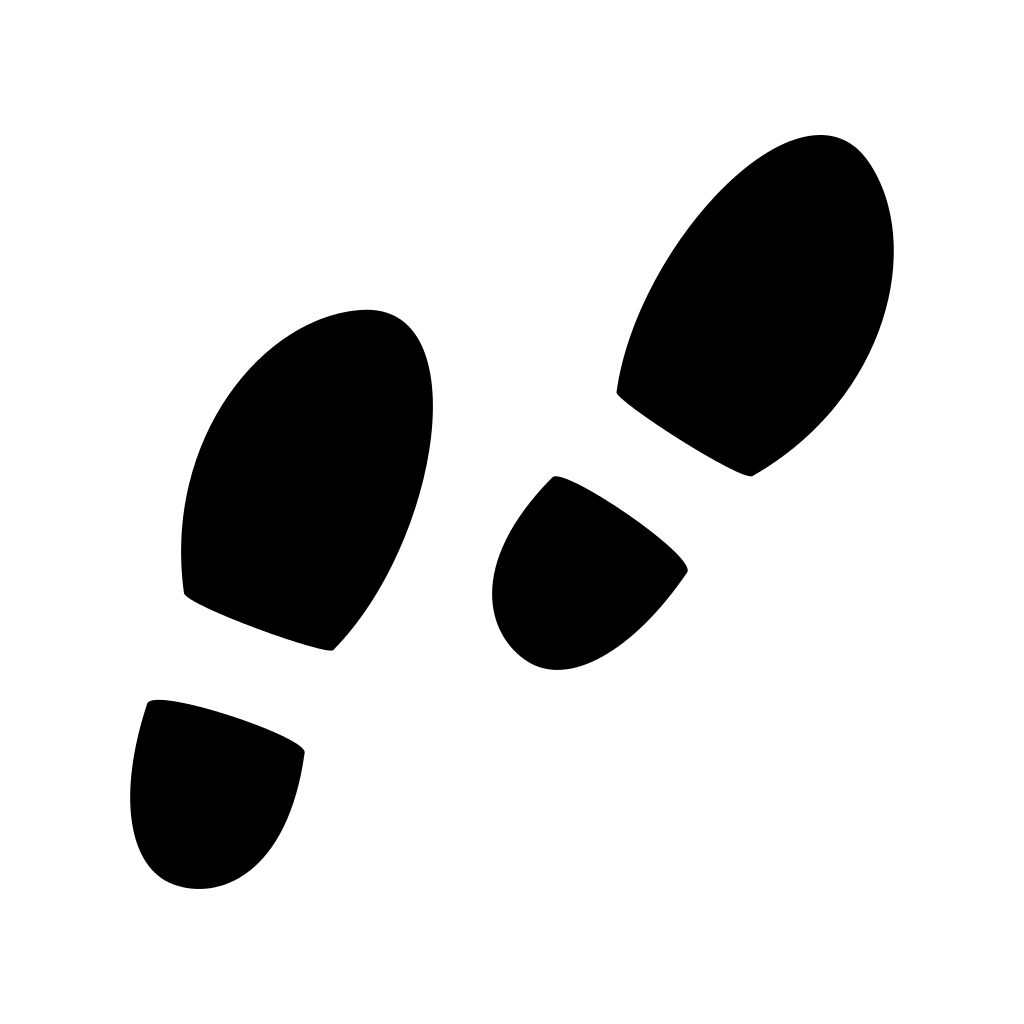 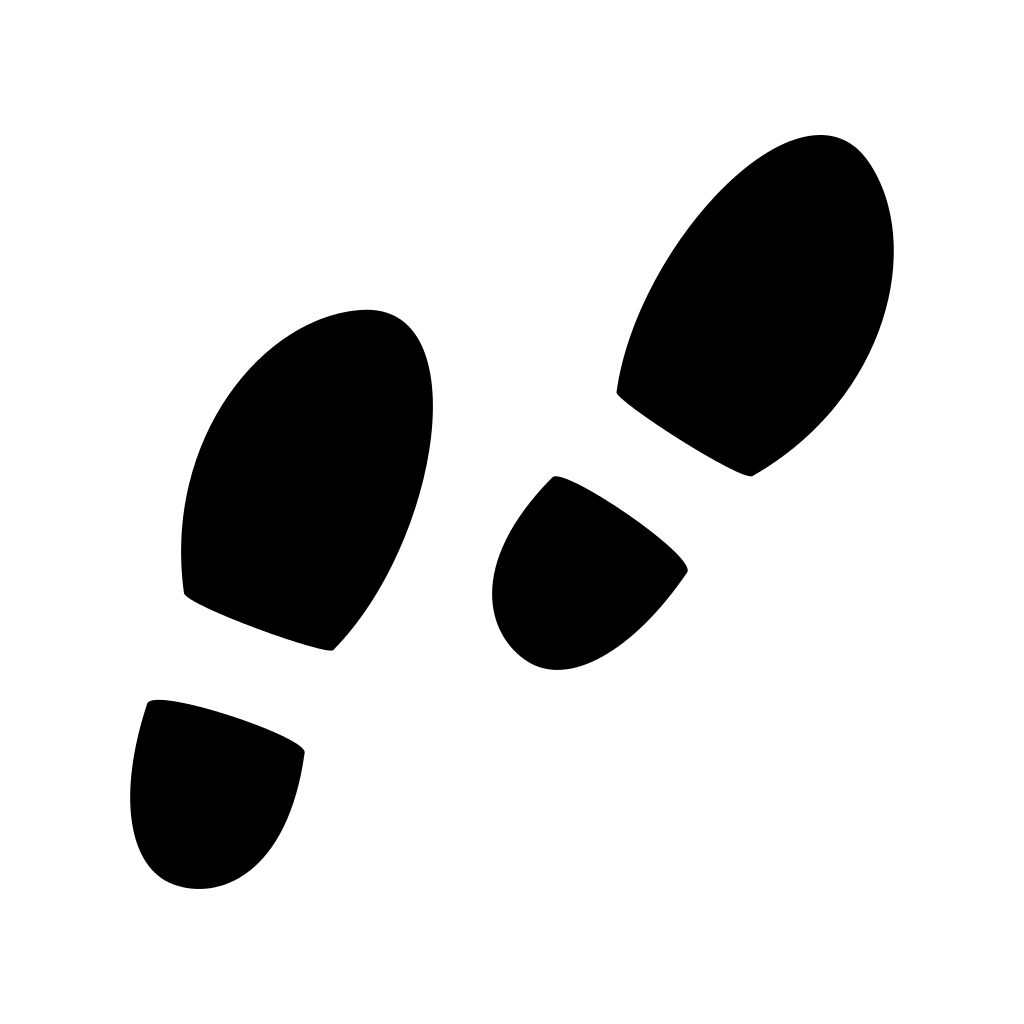 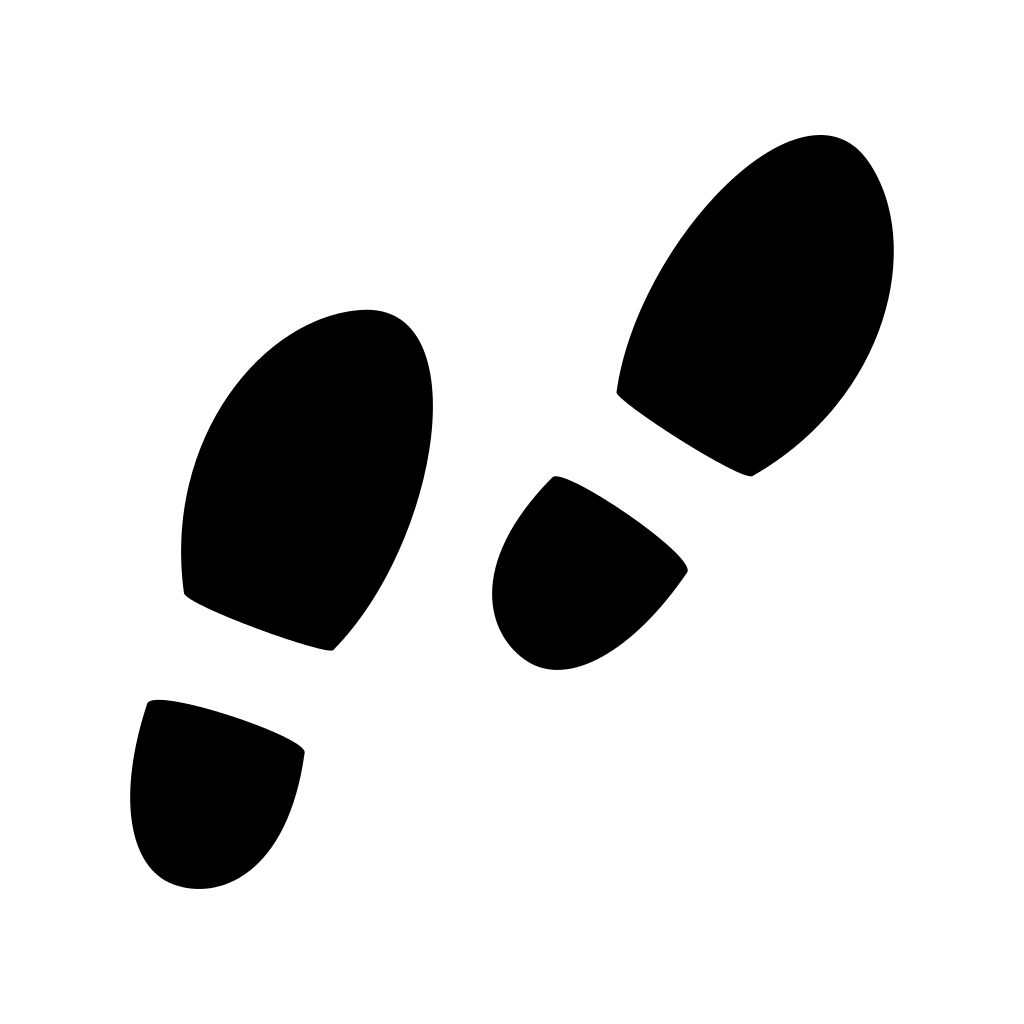 Bæjarráð samþykkti breytingarnar og vísaði þeim til umræðu og samþykktar í bæjarstjórn. 
Kynnt fyrir bæjarstjórn á vinnufundi 22. mars
Gögn afgreitt úr bæjarráði 7. apríl
Breyting á bæjarmálasamþykkt
Breyting starfslýsinga
Greinargerð með stjórnkerfisbreytingum Akraneskaupstað 2022
Kynning á stjórnkerfisbreytingum stjórnendum og fyrir starfsfólki sem fyrir breytingunnni verður (11.-22. apríl)
Fyrri umræða fer fram þann 26.  apríl næstkomandi. 
Síðari umræða fer fram þann 10. maí.
Takk fyrir
Ítarefni
Nýtt skipurit – helstu breytingar með rauðum texta
Ítarefni - Helstu breytingar
Skóla- og frístundasvið fær nafnið Mennta- og menningarsvið er menningar- og safnamál færast til sviðsins
Stjórnsýslu- og fjármálasvið fær nafnabreytingu og verður Fjármála- og þjónustusvið
Markaðs- og ferða og viðburðastjórnun unnin frá Fjármála- og þjónustusviði
Skrifstofa bæjarstjóra lögð niður
Bæjarstjórn
Skipurit Akraneskaupstaðar
Breytt skipurit
Bæjarráð
Bæjarstjóri
Mennta- og menningarráð
Velferðar- og mannréttindaráð
Skipulags- og umhverfisráð
Velferðar- og mannréttindasvið
Félagsþjónusta
Málefni fatlaðra
Málefni aldraðra Barnavernd
Mannréttindi
Skipulags- og umhverfissvið
Skipulagsmál
 Byggingarmál
Umhverfi
Vinnuskóli
Framkvæmdir
Umsjón fasteigna
Mennta- og menningarsvið
Grunnskólar
Leikskólar
Tónlistarskóli
Ungmennahús
Dagforeldrar
Íþróttir
Íþróttamannvirki Sérfræðiþjónusta
Forvarnir
Menningar- og safnamál
Fjármála- og þjónustusvið
Stjórnsýsla 
Rekstur skrifstofu
Þjónusta og stafræn þróun
Fjárreiður og bókhald
Launamál
Greiningar og mælingar
Innkaup
Markaðs- og ferðamál
Viðburðastjórnun
Verkefnastofa
Atvinnuþróun
Verkefnastjórnun
Verkferlar
Þverfagleg teymisvinna (föst teymi eins og heilsueflandi samfélag, snemmtæk íhlutun, stofnanalóðir, barnvænt samfélag, vinnuskóli)
Mannauðsmál
Stofnanir
Íbúar
Mennta- og menningarsvið
Mennta- og menningarráð
Breytt heiti á sviði og menningar- og safnamál færast undir sviðið
Einnig breytt framsetning á skipuriti
Mennta- og menningarsvið
Sviðsstjóri
Menningar- og safnanefnd
Ungmennaráð
Grunnskólamál
Skólastjórnendur
Brekkubæjarskóli
Grundaskóli
Grundasel
Brekkusel
Krakkasel
Frístund
Leikskólamál
Skólastjórnendur
Akrasel
Garðasel
Teigasel
Vallarsel
Dagforeldrar
Tónlistarskóli
Skólastjóri
Tónlistarkennsla
Æskulýðs- og forvarnarmál
Forstöðumaður
Forvarnir
Heilsueflandi samfélag
Frístund
Þorpið
Arnardalur
Hvíta húsið
Sumarnámskeið
Heilsa og íþróttamál
Forstöðumaður
Akraneshöll
Íþróttahús Jaðarsbakkar
Sundlaug Jaðarsbakkar
Íþróttahús Vesturgötu
Bjarnalaug
Skólaþjónusta
Verkefnastjóri
Talmeinafræðingur
Þverfagleg þjónusta sérfræðinga
Menningar- og safnamál
Forstöðumaður
Bæjarbókavörður
Héraðsskjalavörður
Deildarstjórar
Byggðasafn
Bókasafn
Ljósmyndasafn
Héraðsskjalasafn
Íbúar
Skipulags- og umhverfissvið
Útgáfa 1 – óbreytt en breyting á framsetningu á skipuriti
Skipulags- og umhverfisráð
Skipulags- og umhverfissvið
Sviðsstjóri
Skipulagsmál
Skipulagsfulltrúi
Þjónustufulltrúi
Aðalskipulag
Deiliskipulag
Skipulagsmál
Samgöngur og framkvæmdir
Rekstrarstjóri
Verkefnastjóri
Áhaldahús
Útboðsmál
Snjómokstur
Viðhald fasteigna
Akranesstrætó
Gatnagerð og viðhald gatna
Framkvæmdir
Slökkvilið
Slökkviliðsstjóri
Eldvarnareftirlits-fulltrúi
Rekstur slökkviliðs
Eldvarnareftirlit
Byggingarmál
Byggingarfulltrúi
Þjónustufulltrúi
Lóðamál
Kortavefur
Lóðavefur
Eignaskipta- yfirlýsingar
Lóðaleigu-samningar
Umhverfismál
Verkefnastjóri
Garðyrkjustjóri
Sorphirða og endurvinnsla
Loftlagsmál
Opin svæði
Garðar/græn svæði
Leikvellir
Stofnanalóðir
Náttúruvernd
Umhverfisverðlaun
Bláfáninn
Vinnuskólinn
Stofnanir
Íbúar
Velferðar- og mannréttindasvið
Engin breyting en önnur framsetning á skipuriti
Velferðar- og mannréttindaráð
Velferðar- og mannréttindasvið
Sviðsstjóri
Öldungarráð
Barnaverndar-nefnd
Notendaráð
Barnavernd
Félagsráðgjafar
Barnaverndarmál
Móttaka og greining 
Tilkynningar
Úttektir dagforeldra
Vistun og fóstur
Stuðnings-fjölskyldur
Samstarfsverkefni heimilisofbeldi
Úttekt vegna ættleiðingarmála
Þjónusta við fatlaða
Forstöðumenn
Ráðgjafar í málefnum fatlaða
Ráðgjöf og stuðningur
Stuðnings- og stoðþjónusta
NPA samningar
Þjónustusamningar
Notendasamningar
Akstursþjónusta fyrir fatlað fólk
Búsetukjarnar
Fjöliðjan og Búkolla
Félagsþjónusta
Félagsmálastjóri og félagsráðgjafar
Fjárhagsaðstoð
Félagsleg og fjárhagsleg ráðgjöf
Stuðningsþjónusta
Málefni útlendinga
Virkniúrræði
Endurhæfingar-húsið Hver
Heimili og húsnæði
Félagslegt leiguhúsnæði
Húsnæðisbætur
Húsnæðisáætlun
Þjónusta við aldraða
Forstöðumaður
Stuðningsþjónusta
Heimsending matar
Félagsstarf
Heilsuefling
Akstursþjónusta
Íbúar
Starfsfólk þjónustudeildar myndu fá ábyrgðarhlutverk  að halda utan um en einn starfsmaður fær hlutverk sem verkefnastjóri – unnin í samvinnu með forstöðumanni menningar- og safnamála
Fjármála- og þjónustusvið
Breytt heiti á sviði
Ferða-, markaðsmál og viðburðastjórnun sinnt af sviðinu undir stjórn verkefnastjóra
Bæjarráð
Fjármála- og þjónustusvið
Sviðsstjóri
Reiknishald og greiningar
Deildarstjóri
Bókarar
Greiningar og mælingar
Kostnaðareftirlit
Eftirlit með samningum
Skýrslugerð
Innkaupamál og innkaupastefna
Bókhald
Móttaka reikninga
Stuðningur ársuppgjör og fjárhagsáætlun
Fjármál og laun
Deildarstjóri
Fjárreiðufulltrúi
Launafulltrúar
Fjárhagsáætlun
Ársreikningur
Mánaðaruppgjör
Fjárreiður og greiðslur
Innheimta
Gjaldskrár
Opið bókhald
Launavinnsla
Launagreiningar
Vistun starfsmannagagna
Ráðgjöf um kjarasamninga
Stjórnsýsla
Lögfræðileg málefni
Persónuvernd
Samningagerð
Reglur og samþykktir
Verkferlar og gæði
Þjónusta og stafræn þróun
Þjónustufulltrúar
Kerfisstjóri
Þjónustuver
Skjalastjórnun
Rafræn stjórnsýsla
Eyðublöð og útgefið efni
Þjónustuhönnun og notendaþjónusta
Ferða- og markaðsmál
Verkefnastjóri
Vitavörður
Upplýsingamiðstöð
Akranesviti
Ferðaþjónusta
Guðlaug
Viðburðahald
Markaðsáætlun
Gerð markaðsefnis
Samfélagsmiðlar
Útgefið efni Kynningarmál
Samstarf
Stofnanir
Íbúar
[Speaker Notes: Vinnuréttur, starfsþróun ofl. – skoða fyrirmyndir]
Mannauðsmál
Verkefnastofa
Óbreytt verkefni mannauðsmála og verkefnastofu
Skrifstofa bæjarstjóra lögð niður
Atvinnuþróun unnin markvisst með þróunarfélaginu Breið
Bæjarráð
Hér er ætlunin að nýta betur starfsfólk á Breið í atvinnuverkefni s.s. Breið, Græna iðngarða í Flóahverfi, Grjótkelduflóa, Guðlaug ofl.
Bæjarstjóri
Atvinnuþróun
Atvinnumál
Samstarf við Þróunarfélögin Breið og Grundartangi
Mannauðsmál
Mannauðsstjóri
Mannauðsmál
Jafnréttismál
Jafnlaunavottun
Starfsmatskerfi
Ráðningarkerfi og ráðningar
Ráðgjöf vegna kjarasamninga
Greiningar
Starfsáætlanir
Símenntun
Starfsþróun
Gæðamál
Vinnuvernd- og öryggismál
Verkefnastofa
Verkefnastjóri
Verkefnastýring
Uppbygging á þverfaglegu samstarfi 
Samhæfð stýring verkefna
Áhættu og fráviksgreiningar
Gerð tíma- og kostnaðaráætlana
Árangursmælingar
Sérlegur stuðningur við verkefni og teymi
Miðlun þekkingar og reynslu
Stofnanir
Íbúar
Ítarefni
Núverandi skipurit
Skipurit Akraneskaupstaðar
Bæjarstjórn
Bæjarráð
Menningar- og safnanefnd
Bæjarstjóri
Velferðar- og mannréttindaráð
Skóla- og 
frístundaráð
Skipulags- og umhverfisráð
Velferðar- og mannréttindasvið
Félagsþjónusta
Málefni fatlaðra
Málefni aldraðra Barnavernd
Mannréttindi
Skóla- og frístundasvið
Grunnskólar
Leikskólar
Tónlistarskóli
Ungmennahús
Dagforeldrar
Íþróttir
Íþróttamannvirki Sérfræðiþjónusta
Forvarnir
Skipulags- og umhverfissvið
Skipulagsmál
 Byggingarmál
Umhverfi
Vinnuskóli
Framkvæmdir
Umsjón fasteigna
Skrifstofa bæjarstjóra
Verkefnastofa
Mannauðsmál
Þjónusta og stafræn þróun
Atvinnuþróun
Markaðs- og ferðamál 
Menningar- og safnamál
Stjórnsýslu- og fjármálasvið
Stjórnsýsla 
Rekstur skrifstofu
Verkferlar
Innkaup
Greiningar og mælingar
Fjárreiður og bókhald
Launamál
Þverfagleg teymisvinna (föst teymi eins og heilsueflandi samfélag, snemmtæk íhlutun, stofnanalóðir, barnvænt samfélag, vinnuskóli)
Stofnanir
Íbúar
Skóla- og frístundaráð
Skóla- og frístundasvið
Ungmennaráð
Sviðsstjóri
Skóla- og frístundasvið
Grunnskólamál
Skólastjórnendur
Brekkubæjarskóli
Grundaskóli
Grundasel
Brekkusel
Krakkasel
Heilsa og íþróttamál
Forstöðumaður
Akraneshöll
Íþróttahús Jaðarsbakkar
Sundlaug Jaðarsbakkar
Íþróttahús Vesturgötu
Bjarnalaug
Æskulýðs- og forvarnarmál
Forstöðumaður
Forvarnir
Heilsueflandi samfélag
Þorpið
Arnardalur
Hvíta húsið
Sumarnámskeið
Tónlistarskóli
Skólastjóri
Tónlistarkennsla
Skólaþjónusta
Verkefnastjóri
Talmeinafræðingur
Þverfagleg þjónusta sérfræðinga
Leikskólamál
Skólastjórnendur
Akrasel
Garðasel
Teigasel
Vallarsel
Dagforeldrar
Skrifstofa bæjarstjóra
Verkefnastofa
Mannauðsmál
Þjónusta og stafræn þróun
Atvinnuþróun
Markaðs- og ferðamál 
Menningar- og safnamál
Stjórnsýslu- og fjármálasvið
Stjórnsýsla 
Rekstur skrifstofu
Verkferlar
Innkaup
Greiningar og mælingar
Fjárreiður og bókhald
Launamál
Íbúar
Skipulags- og umhverfisráð
Skipulags- og umhverfissvið
Sviðsstjóri
Skipulags- og umhverfissvið
Skipulagsmál
Skipulagsfulltrúi
Þjónustufulltrúi
Aðalskipulag
Deiliskipulag
Skipulagsmál
Samgöngur og framkvæmdir
Rekstrarstjóri
Verkefnastjórar
Áhaldahús
Útboðsmál
Snjómokstur
Viðhald fasteigna
Akranesstrætó
Gatnagerð og viðhald gatna
Framkvæmdir
Slökkvilið
Slökkviliðsstjóri
Eldvarnareftirlits-fulltrúi
Rekstur slökkviliðs
Eldvarnareftirlit
Byggingarmál
Byggingarfulltrúi
Þjónustufulltrúi
Lóðamál
Kortavefur
Lóðavefur
Eignaskipta- yfirlýsingar
Lóðaleigu-samningar
Umhverfismál
Umhverfisstjóri
Sorphirða og endurvinnsla
Loftlagsmál
Rekstur opinna svæða
Garða og græn svæði
Leikvellir
Stofnanalóðir
Náttúruvernd
Umhverfisverðlaun
Bláfáninn
Vinnuskólinn
Skrifstofa bæjarstjóra
Verkefnastofa
Mannauðsmál
Þjónusta og stafræn þróun
Atvinnuþróun
Markaðs- og ferðamál 
Menningar- og safnamál
Stjórnsýslu- og fjármálasvið
Stjórnsýsla 
Rekstur skrifstofu
Verkferlar
Innkaup
Greiningar og mælingar
Fjárreiður og bókhald
Launamál
Stofnanir
Íbúar
Velferðar- og mannréttindaráð
Velferðar- og mannréttindasvið
Sviðsstjóri
Notendaráð
Öldungarráð
Barnaverndar-nefnd
Velferðar- og mannréttindasvið
Barnavernd
Félagsráðgjafar
Barnaverndarmál
Móttaka og greining 
Tilkynningar
Úttektir dagforeldra
Vistun og fóstur
Stuðnings-fjölskyldur
Samstarfsverkefni heimilisofbeldi
Úttekt vegna ættleiðingarmála
Þjónusta við fatlaða
Forstöðumenn
Ráðgjafar í málefnum fatlaða
Ráðgjöf og stuðningur
Stuðnings- og stoðþjónusta
NPA samningar
Þjónustusamningar
Notendasamningar
Akstursþjónusta fyrir fatlað fólk
Búsetukjarnar
Fjöliðjan og Búkolla
Félagsþjónusta
Félagsmálastjóri og félagsráðgjafar
Fjárhagsaðstoð
Félagsleg og fjárhagsleg ráðgjöf
Stuðningsþjónusta
Málefni útlendinga
Virkniúrræði
Endurhæfingar-húsið Hver
Heimili og húsnæði
Félagslegt leiguhúsnæði
Húsnæðisbætur
Húsnæðisáætlun
Þjónusta við aldraða
Forstöðumaður
Stuðningsþjónusta
Heimsending matar
Félagsstarf
Heilsuefling
Akstursþjónusta
Skrifstofa bæjarstjóra
Verkefnastofa
Mannauðsmál
Þjónusta og stafræn þróun
Atvinnuþróun
Markaðs- og ferðamál 
Menningar- og safnamál
Stjórnsýslu- og fjármálasvið
Stjórnsýsla 
Rekstur skrifstofu
Verkferlar
Innkaup
Greiningar og mælingar
Fjárreiður og bókhald
Launamál
Íbúar
Stjórnsýslu- og fjármálasvið
Bæjarráð
Sviðsstjóri
Stjórnsýslu- og fjármálasvið
Stjórnsýsla
Lögfræðileg málefni
Persónuvernd
Samningagerð
Reglur og samþykktir
Verkferlar og gæði
Fjárreiður og bókhald
Deildarstjórar
Bókarar
Fjárreiðufulltrúi
Fjárhagsáætlun
Ársreikningur
Gjaldskrár
Móttaka reikninga
Innheimta
Opið bókhald
Greiningar og mælingar
Launamál
Deildarstjóri
Launafulltrúar
Launavinnsla
Greiningar
Jafnlaunavottun
Skrifstofa bæjarstjóra
Verkefnastofa
Mannauðsmál
Þjónusta og stafræn þróun
Atvinnuþróun
Markaðs- og ferðamál 
Menningar- og safnamál
Stofnanir
Íbúar
[Speaker Notes: Vinnuréttur, starfsþróun ofl. – skoða fyrirmyndir]
Skrifstofa bæjarstjóra
Bæjarráð
Bæjarstjóri
Menningar- og safnanefnd
Skrifstofustjóri
Skrifstofa bæjarstjóra
Menningar- og safnamál
Bæjarbókavörður
Héraðsskjalavörður
Deildarstjórar
Byggðasafn
Bókasafn
Ljósmyndasafn
Héraðsskjalasafn
Atvinnuþróun
Atvinnumál
Samstarf við Þróunarfélögin Breið og Grundartangi
Mannauðsmál
Mannauðsstjóri
Mannauðsmál
Jafnréttismál
Greiningar
Starfsáætlanir
Símenntun
Starfsþróun
Gæðamál
Verkefnastofa
Verkefnastjóri
Uppbygging á þverfaglegu samstarfi 
Samhæfð stýring verkefna
Áhættu og fráviksgreiningar
Gerð tíma- og kostnaðaráætlana
Árangursmælingar
Sérlegur stuðningur við verkefni og teymi
Miðlun þekkingar og reynslu
Þjónusta og stafræn þróun
Þjónustufulltrúar
Kerfisstjóri
Skjalastjóri
Þjónustuver
Skjalastjórnun
Rafræn stjórnsýsla
Eyðublöð og útgefið efni
Þjónustuhönnun og notendaþjónusta
Markaðsmál
Viðburðahald
Markaðáætlun
Gerð markaðsefnis
Útgefið efni Kynningarmál
Samstarf
Ferðamál
Vitavörður
Upplýsingamiðstöð
Akranesviti
Ferðaþjónusta
Guðlaug
Samstarf
Stjórnsýslu- og 
fjármálsvið
Stjórnsýsla 
Rekstur skrifstofu
Verkferlar
Innkaup
Greiningar og mælingar
Fjárreiður og bókhald
Mannauðs- og launamál
Viðburðahald
Stofnanir
Íbúar